Utilization of Recycled Concrete Aggregates in Construction Industry for Sustainable Development
Dr. Mehrnoush Khavarian 
School of Architecture and Built Environment
University of Newcastle
Research Group
Dr. Igor Chaves
Senior Lecturer
School of Engineering (Civil Engineering)
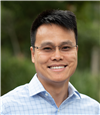 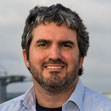 Dr. Patrick Tang
Associate Professor & Group Leader
School of Architecture and Built Environment
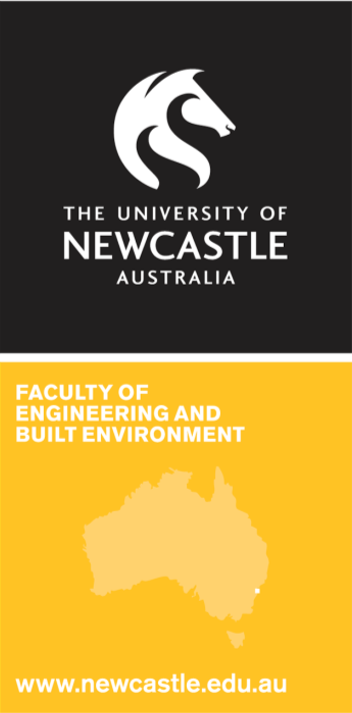 Dr. Willy Sher
Associate Professor
School of Architecture & Built Environment
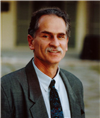 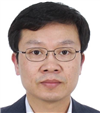 Dr. Jianglong Yu
ProfessorSchool of Engineering (Chemical Engineering)
Dr. Mehrnoush Khavarian
Research Fellow
School of Architecture and Built Environment
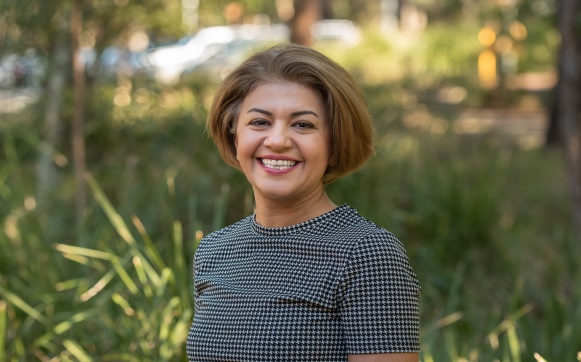 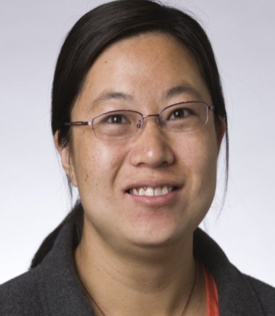 Dr. Yanju Liu
Senior Research FellowEnvironmental Chemistry
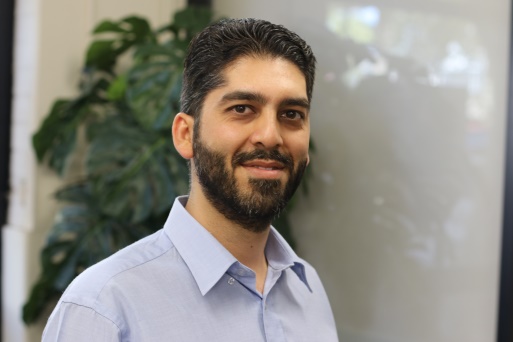 Ali Yousefi
PhD Candidate
School of Architecture and Built Environment
2
Research Area of Our Group
Major Research Area which are not limited to:
Research Area
Environmental Sustainability
Construction Technology
Structural Retrofitting
Building Materials
Recycled  Aggregates
Concrete Technology & Design
Building Maintenance
Building Materials
3
Recent Related Achievements
Related Industrial Partners
Concrush Pty Limited
Daracon/Daracrete Group
W&G Duber Design &Construction
Great Lakes Concrete
Recent Grants Related to the Use of Recycled Aggregates in Concrete:

Title: Optimizing use of recycled aggregates in concrete production and application 
Funding body: Cooperative Research Centers (CRC grants, 2020-2024) 

Title: To identify and validate new recycled concrete aggregates and sands for the construction industry
Funding body: Concrush Pty Limited and Department of Industry, Innovation and Science (2018-2019) 

Title: Experimental studies on self-compacting concrete utilising recycled aggregates
Funding body: Faculty of Engineering and Built Environment- The University of Newcastle (2017-2018)
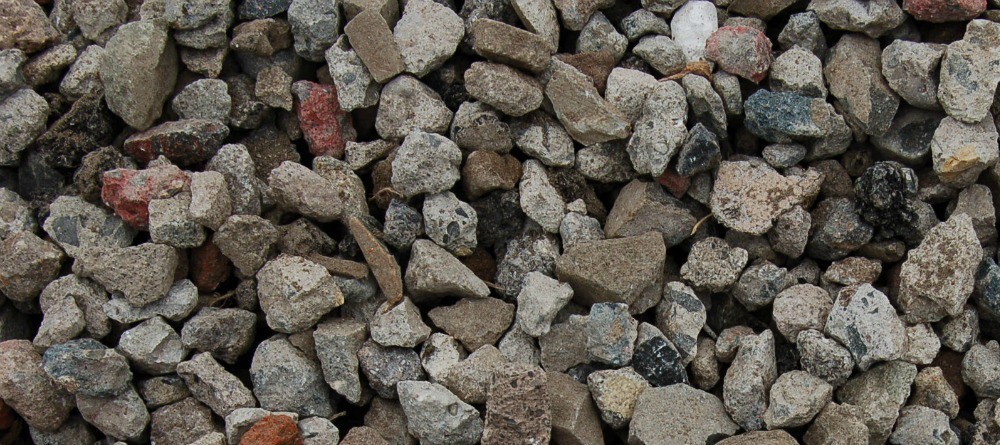 4
Construction and Demolition (C&D) Wastes
Waste generation by stream in Australia 2016-17
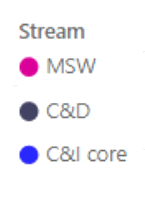 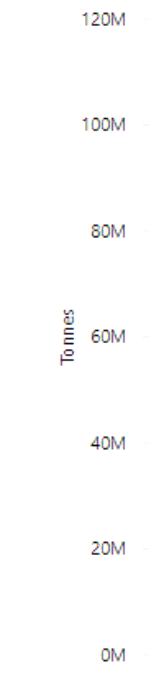 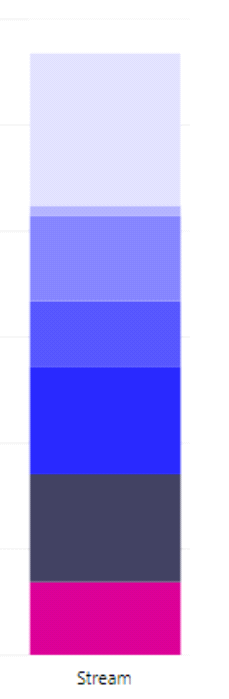 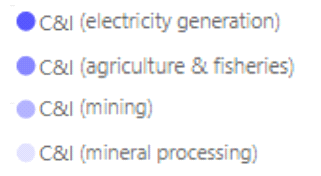 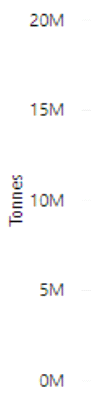 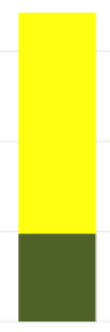 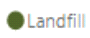 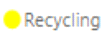 18%
C&D
Concrete waste
Stream
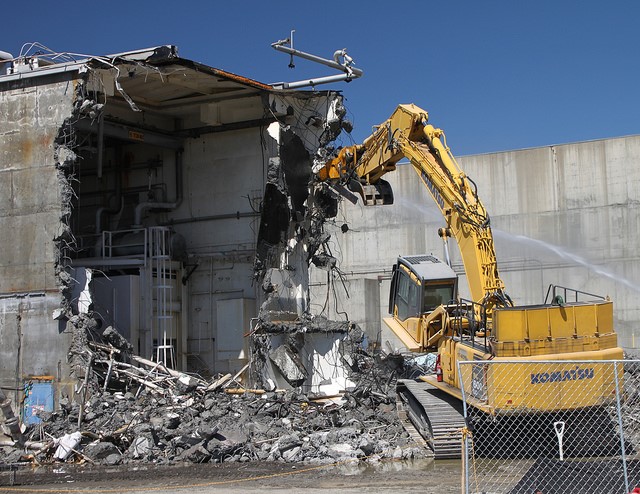 In 2016-17, there was about  20.4 Mt wastes from the C&D sector.
About 81% of the C&D wastes are related to waste concrete (~16.5 Mt) which  about 72% of them are recycled.
5
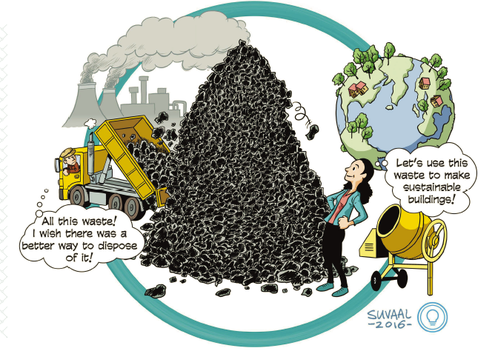 6
Value Engineering Benefits
Circular economy concept highlights the notion of replacing the end-of-life in current production and consumption practices by reducing, reusing and recycling products and materials in production, distribution and consumption processes.
Circular Economy
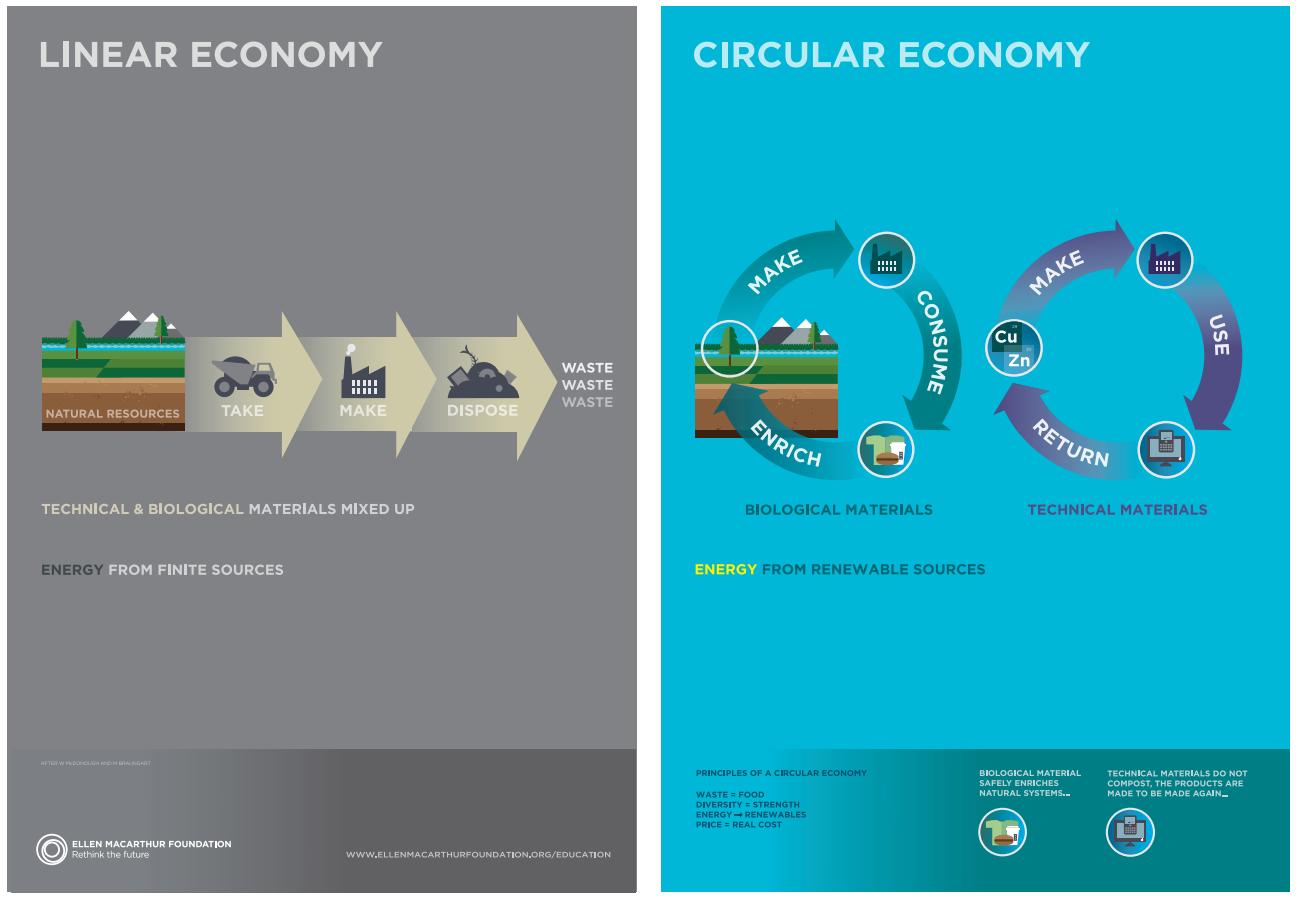 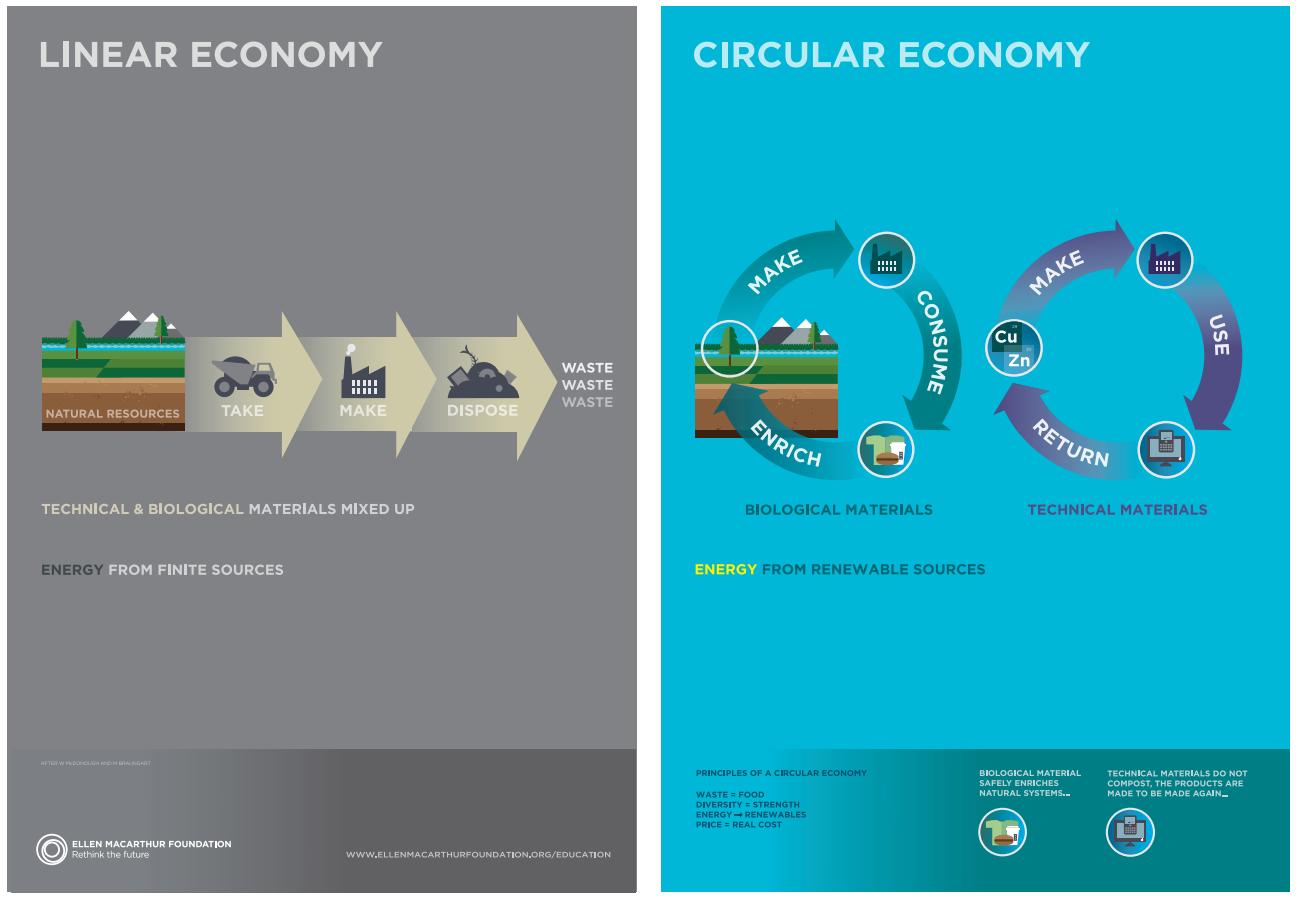 Linear Economy
The benefits of using recycled concrete aggregates 

Avoids haul-off costs and landfill disposal fees
Eliminates the expense of aggregate material imports and exports
Reduces the environmental impact of the aggregate extraction process
7
Obstacles in Use of RCA
Technical problems associated with recycled concrete aggregates
Reduction in workability of concrete
Higher porosity and lower strength than natural aggregate
Large and variable drying shrinkage implications
Poor grading and large variation in quality
Limited application of RA in non-structural concrete, base and subbase for road pavement and drainage backfill material.

Lack of guidelines, specifications, standards, data base to use RA in construction industry of Australia.
8
Treatment Options in Literature
Treatment Methods:
Pre-soaking in water
Mechanical screening
Surface modification
Milling/Grinding
Coating and impregnation 
Pre-soaking in acid
Ultrasonic cleaning 
Carbonation
Freeze–thaw method 
Microwave process
Treatment methods are based on:
Removing the adhered mortar or
Strengthening the recycled concrete aggregates structure
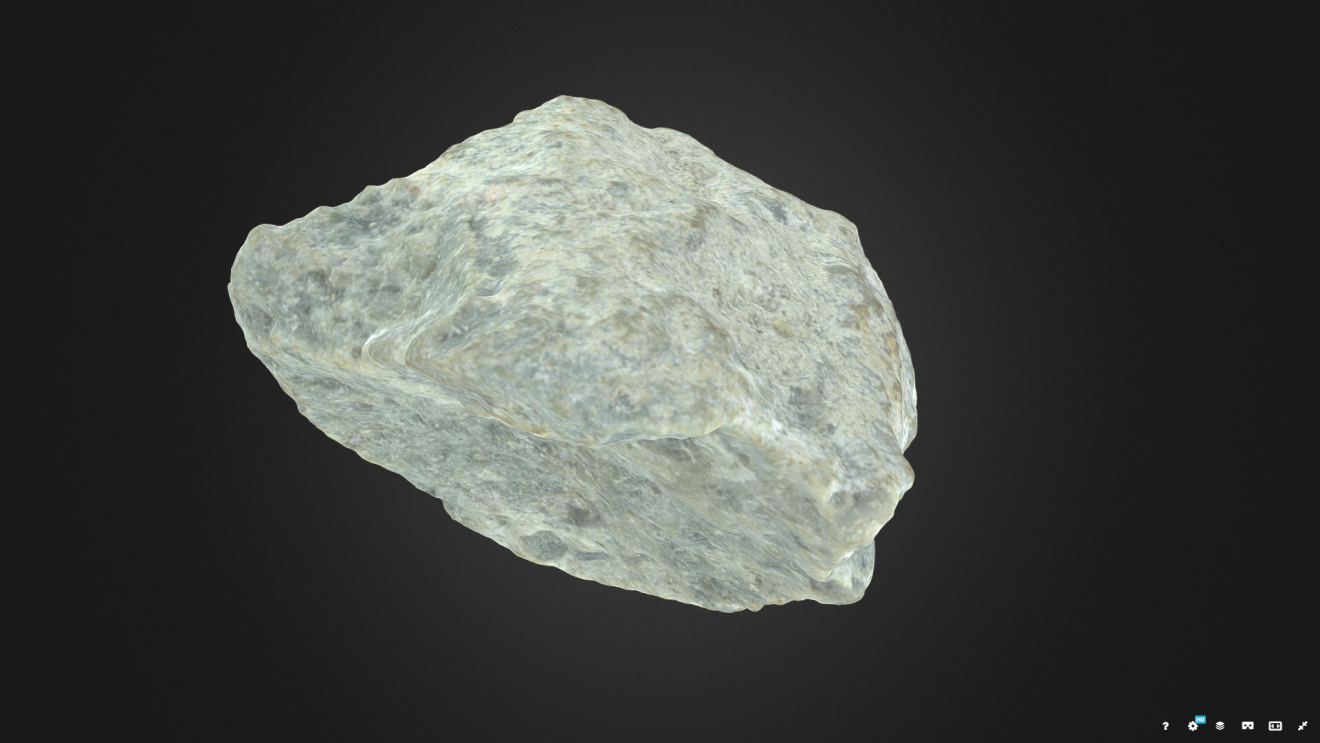 Natural Aggregates
Mortar
RCA
9
Suggested Treatment Method
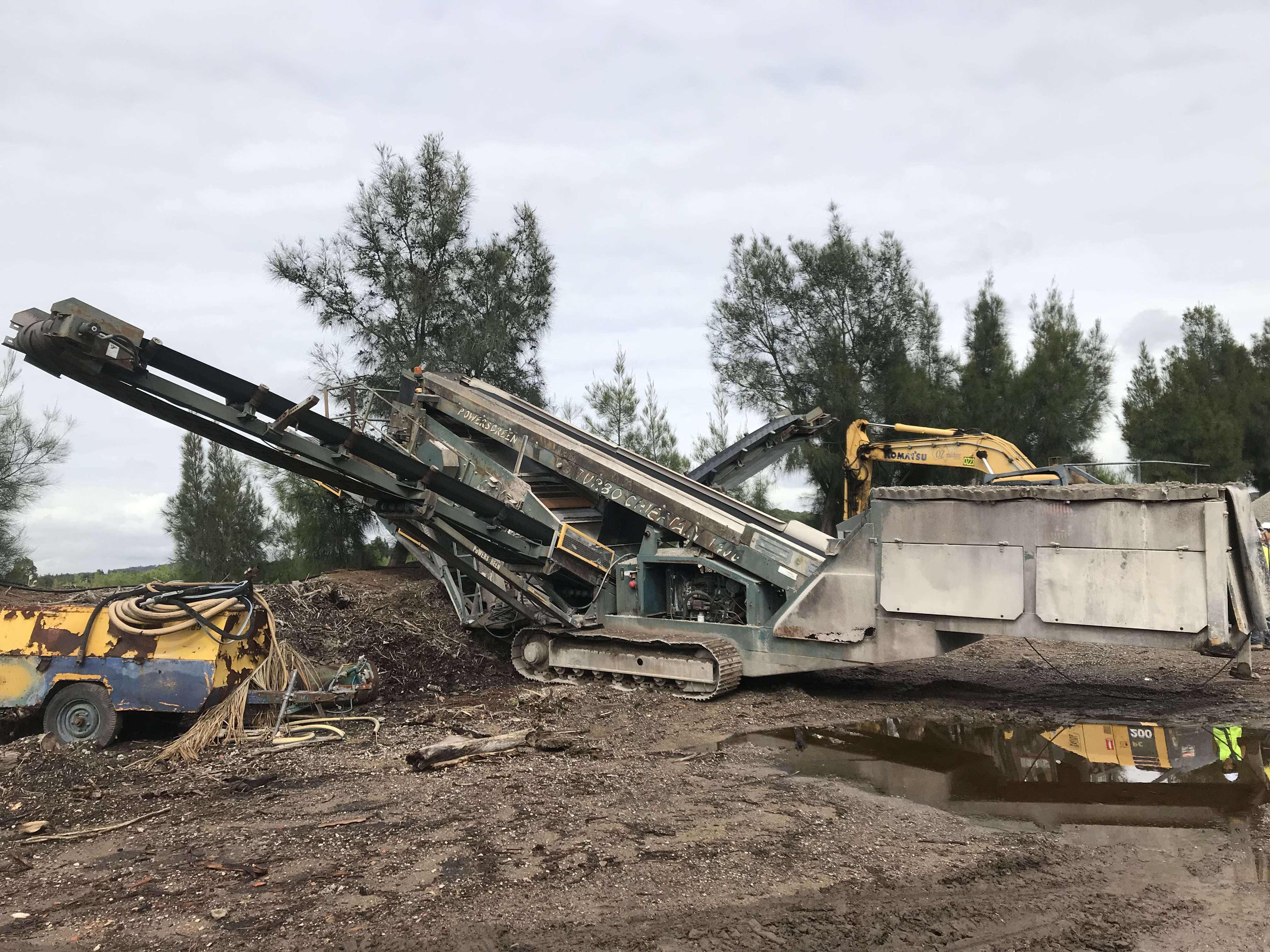 Amongst suggested methods, screening and pre-soaking in water are:

more practical in the construction industry in terms of economic and environment aspects 

contributed in less energy consumption in compare with thermal and chemical treatment
10
Aims and Objectives
To investigate the feasibility of screening and pre-soaking methods as a potential solution for the production of high-quality recycled aggregates-concrete. 

To study water absorption, particle size distribution and crushing value of recycled concrete aggregates.

To measure the fresh and hardened properties such as workability, shrinkage,, compressive and tensile strengths, elastic modulus and microstructure behaviour of recycled aggregates-concrete.

To investigate the influence of the numbers of screening and replacement levels of RCA on the properties of concrete mixes.
11
Characterization of Recycled Concrete Aggregates
12
Screening Process
In our project, two types of recycled aggregates from different waste sources were studied. 
One of them generated from a higher quality waste source (1SRCA) with once screening, 
and another type (RA) were screened four times.
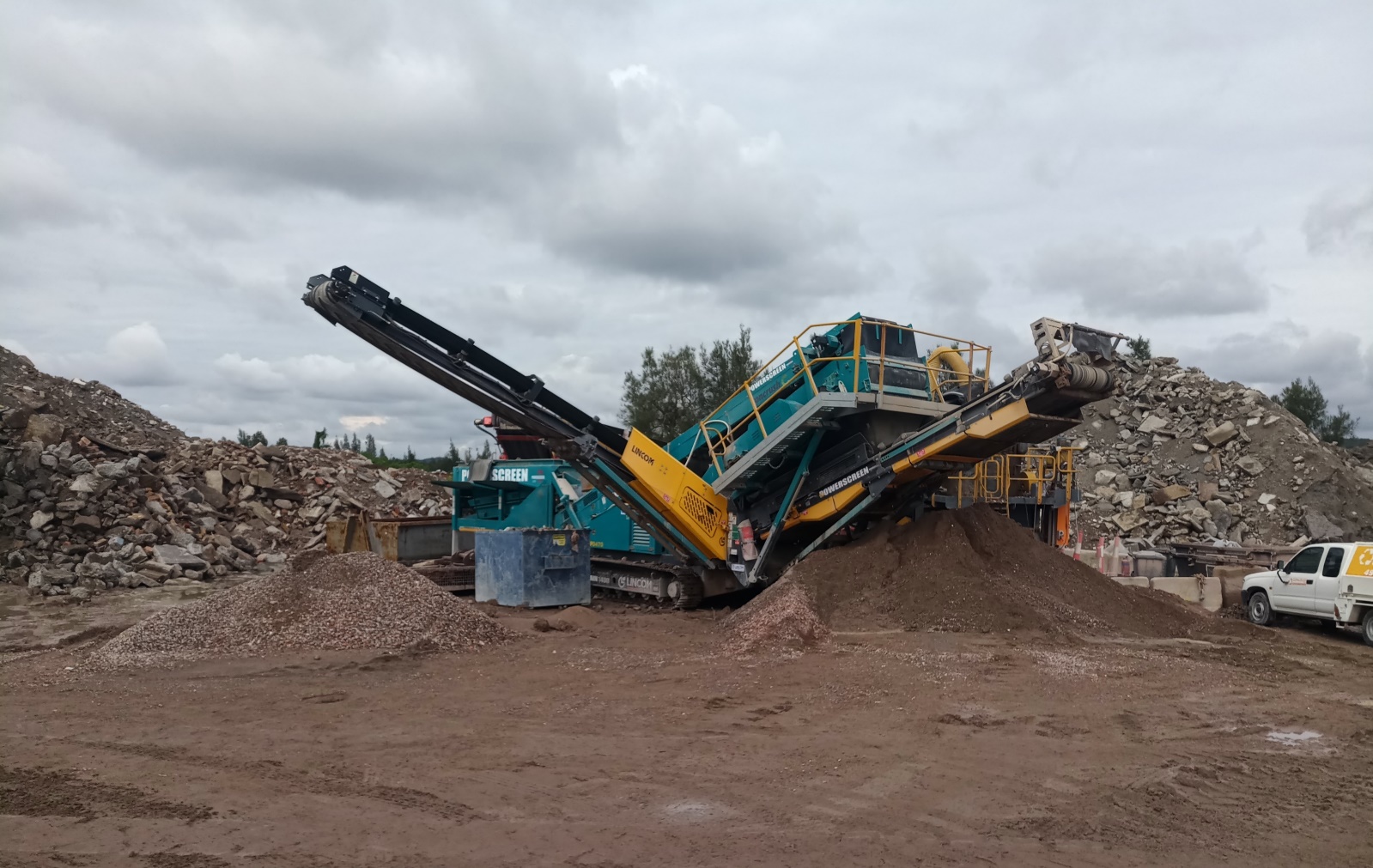 Screening Machine (Concrush Co.)
3D Model Observation
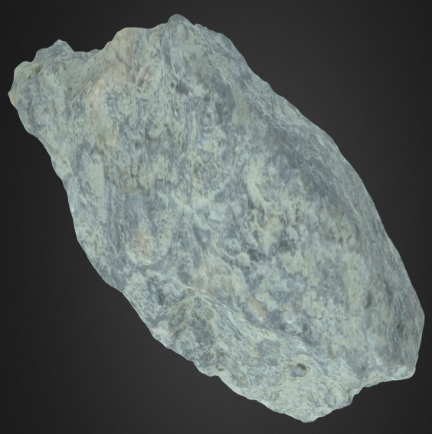 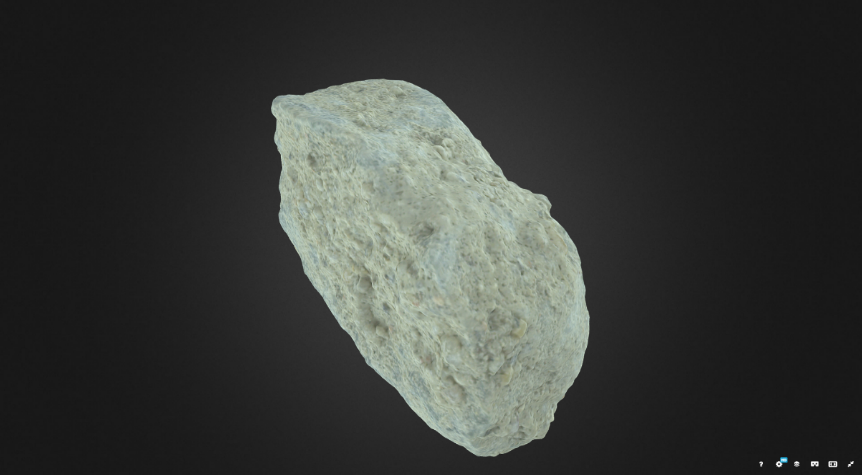 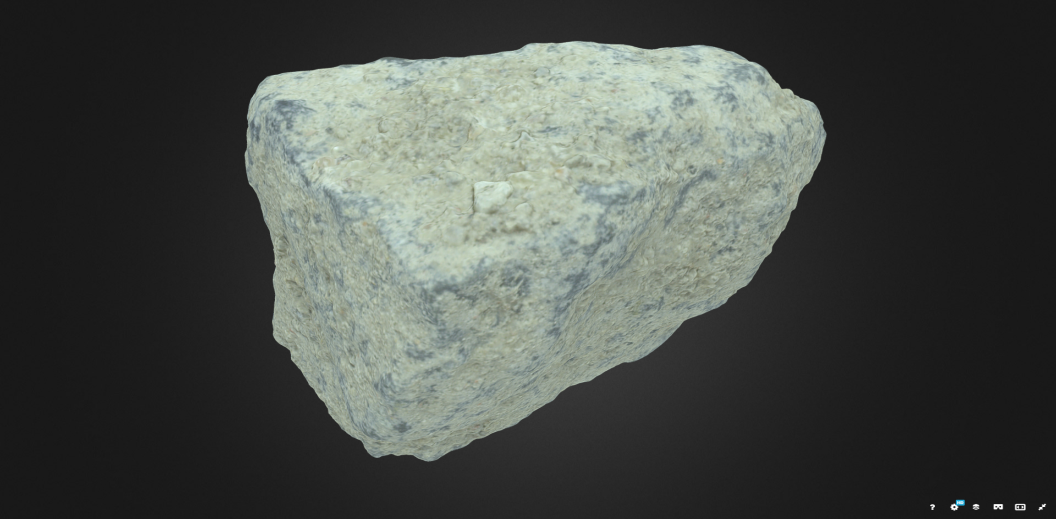 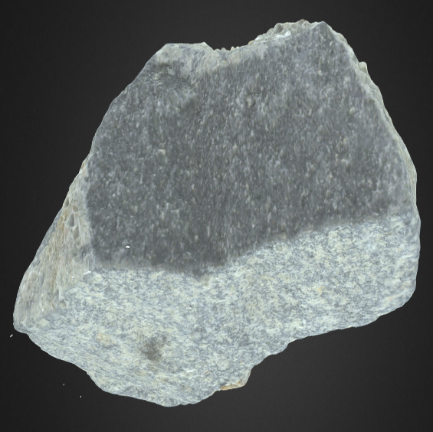 NA
0SRA
1SRA
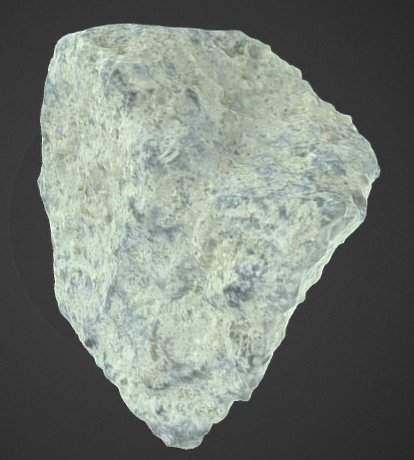 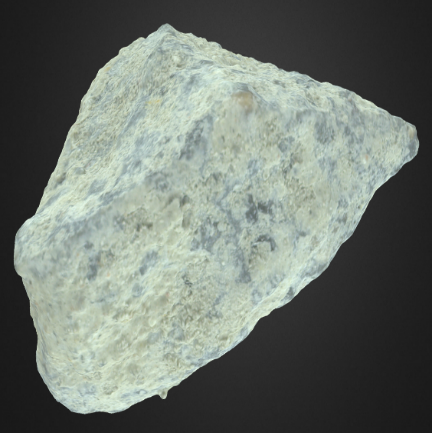 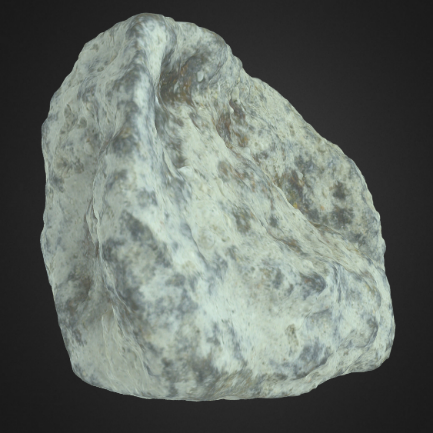 1SRCA
2SRA
4SRA
3SRA
14
Particle Size Distribution
Fine Sand
Coarse Sand
20mm NA
10mm Na
0SRA
1SRA
2SRA
3SRA
4SRA
1SRCA
Standard: AS1141.11.1
15
Water Absorption Test Results
16
Crushing Value Test
Standard: AS1141.21
17
Mixing Procedure
The mixing procedure of RA concrete is the same as conventional concrete, however RA is pre-soaked in water for 3 minute and then allow them to be air-dried till SSD is achieved prior the mixing procedure.
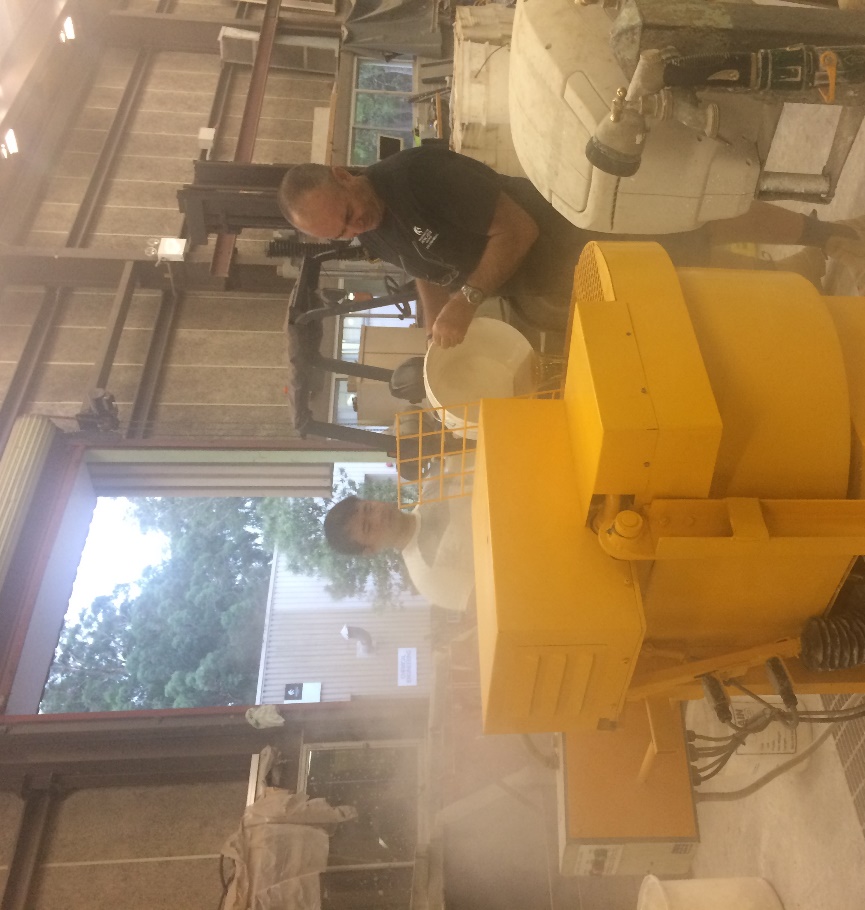 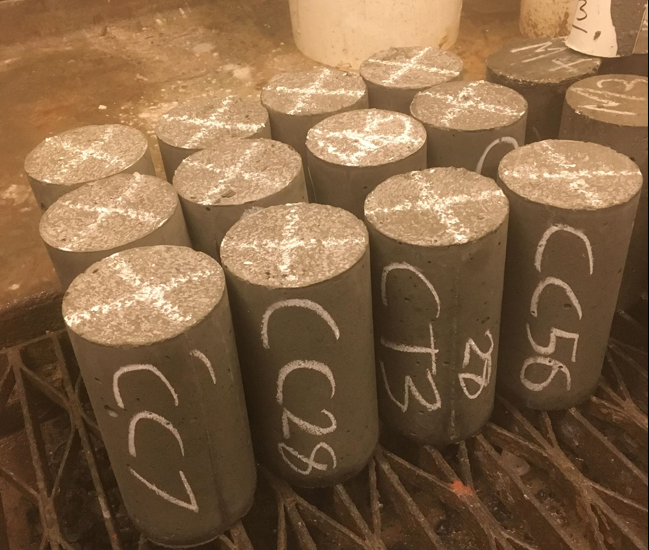 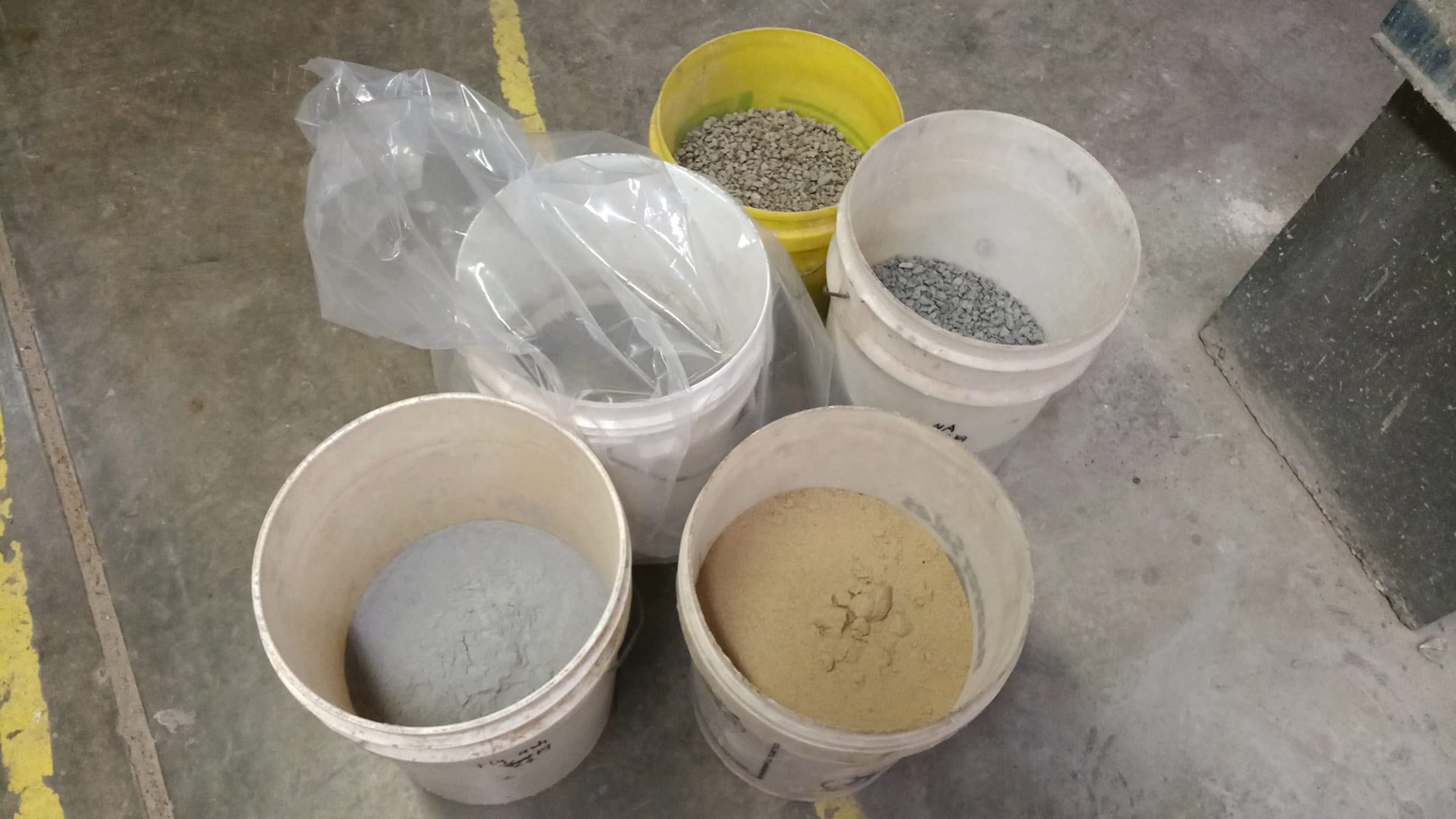 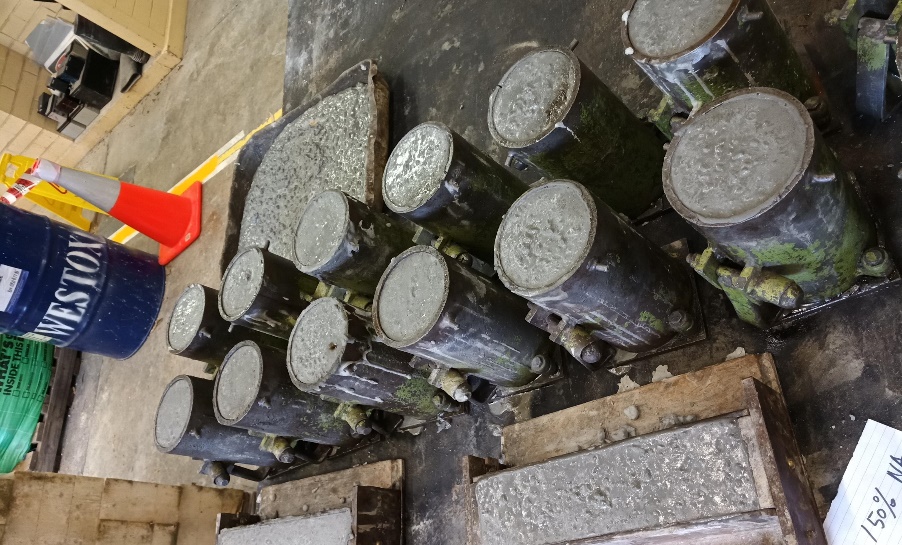 Materials Preparation
Mixing Process
Cast moulds
Samples
18
Mix Proportion for 1m³ Concrete
Special thanks to Daracon for its contribution in providing the mix proportion
General Purpose Cement and Fly ash provided by Boral Cement’s Blue Circle Co.
Grade: 50MPa,
Water to binder ratio (W/B): 0.39,
Replacement level of recycled aggregate: 100% 
The numbers of screenings (nS): 0-4 times
19
Fresh and Mechanical Properties of Recycled Aggregates-Concrete
20
Slump Flow Test & Workability
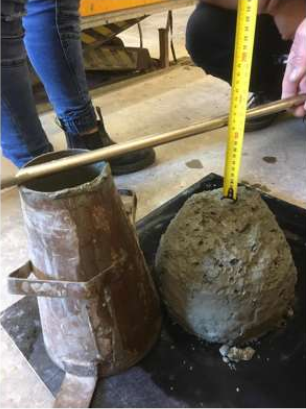 The major influencing factor for higher workability of RCA is Pre-soaking treatment of RCA in mixing procedure.
Standard:AS1012.3.5
21
Drying Shrinkage
C.S
0SRA
1SRA
2SRA
3SRA
4SRA
1SRCA
Standard:AS1012.13
22
RA Concrete Density
Standard :AS1012.12
23
Compressive Strength
Standard: AS 1012.9
24
Tensile Strength
Standard :AS 1012.10
25
Elastic Modules
Standard :AS 1012.17
26
Microstructure Observation (C.S)
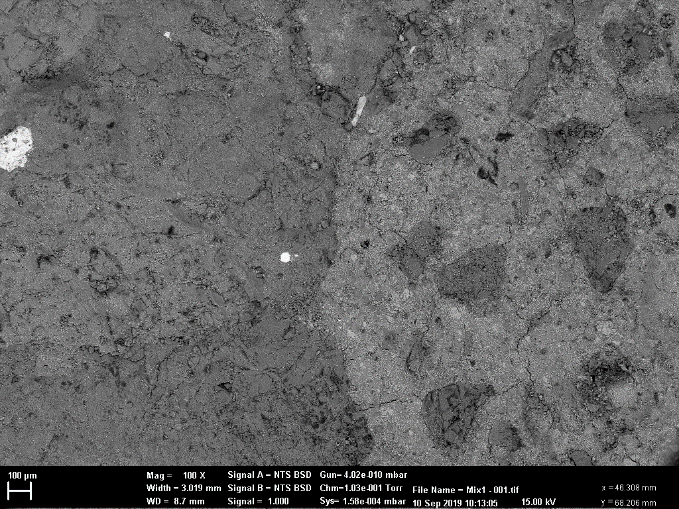 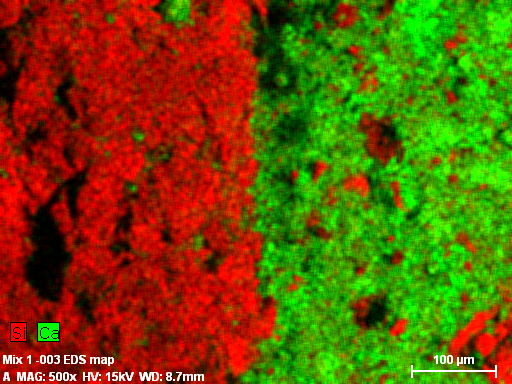 Scanning Electron Microstructure (SEM)
Energy X-ray Diffraction (EDS)
27
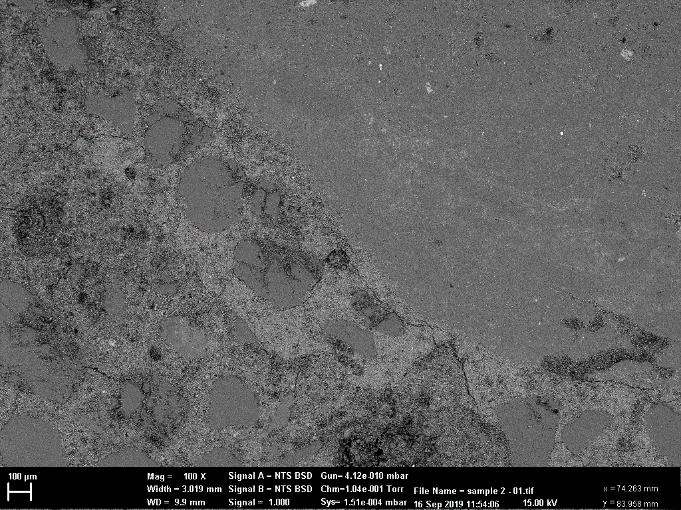 Microstructure Observation (0SRA100)
Minor Cracks
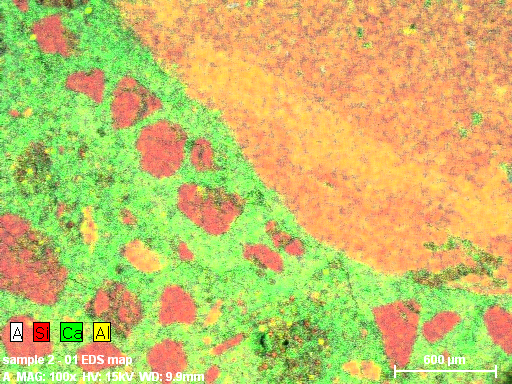 EDS image
SEM image
28
Microstructure Behavior
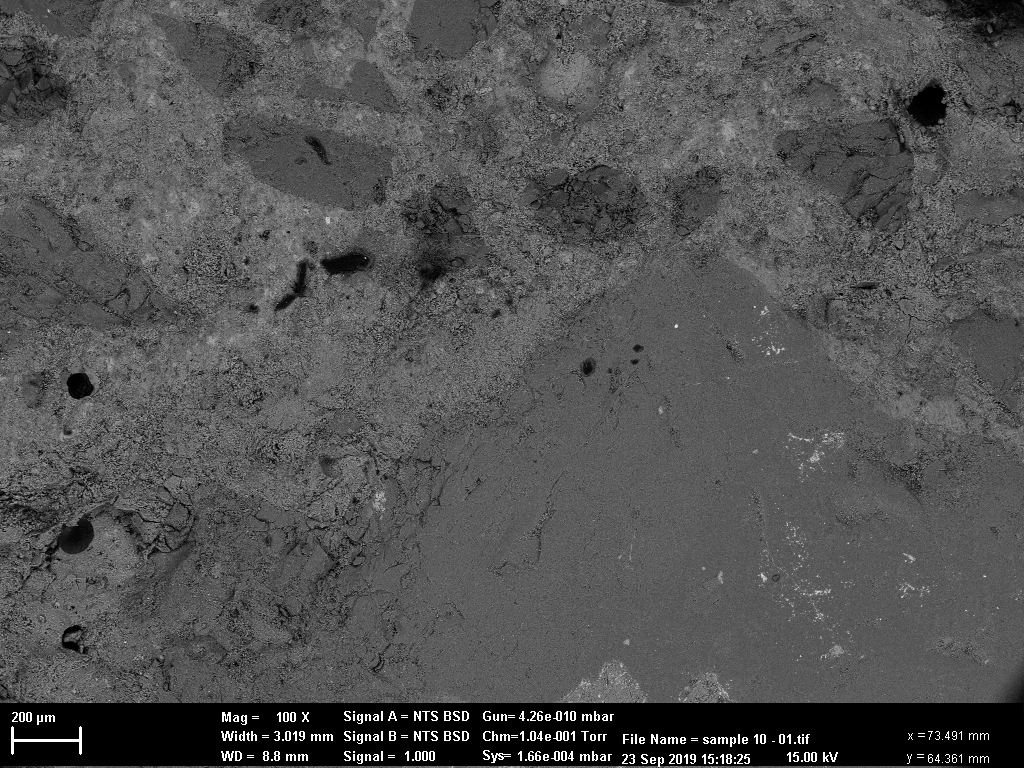 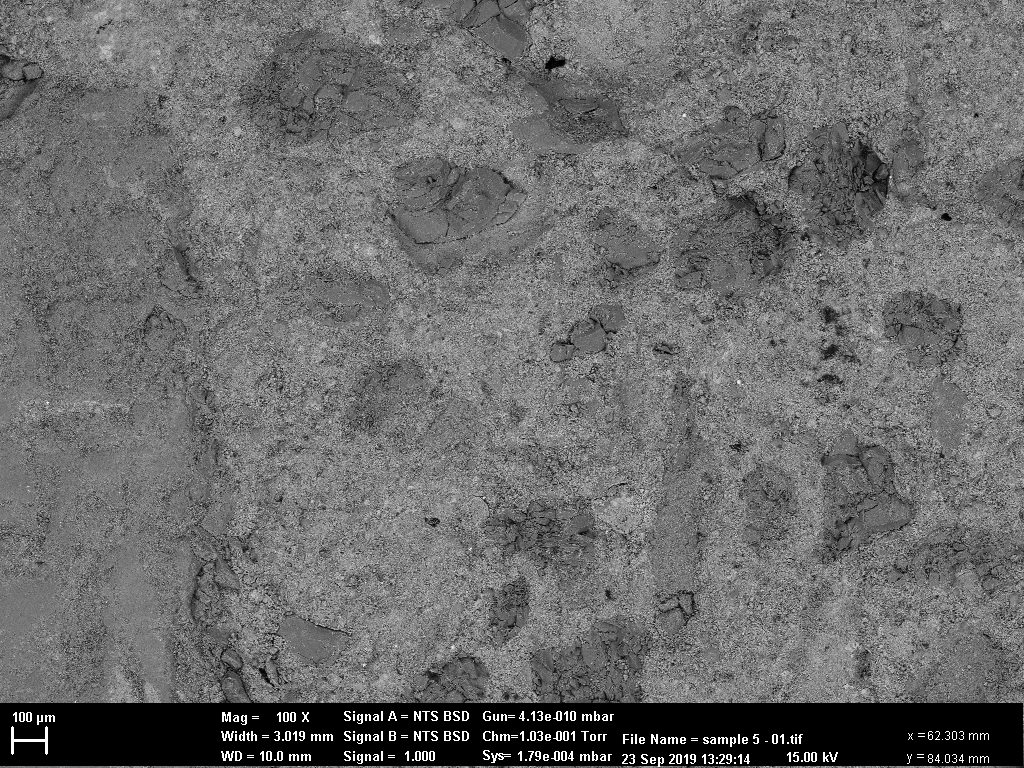 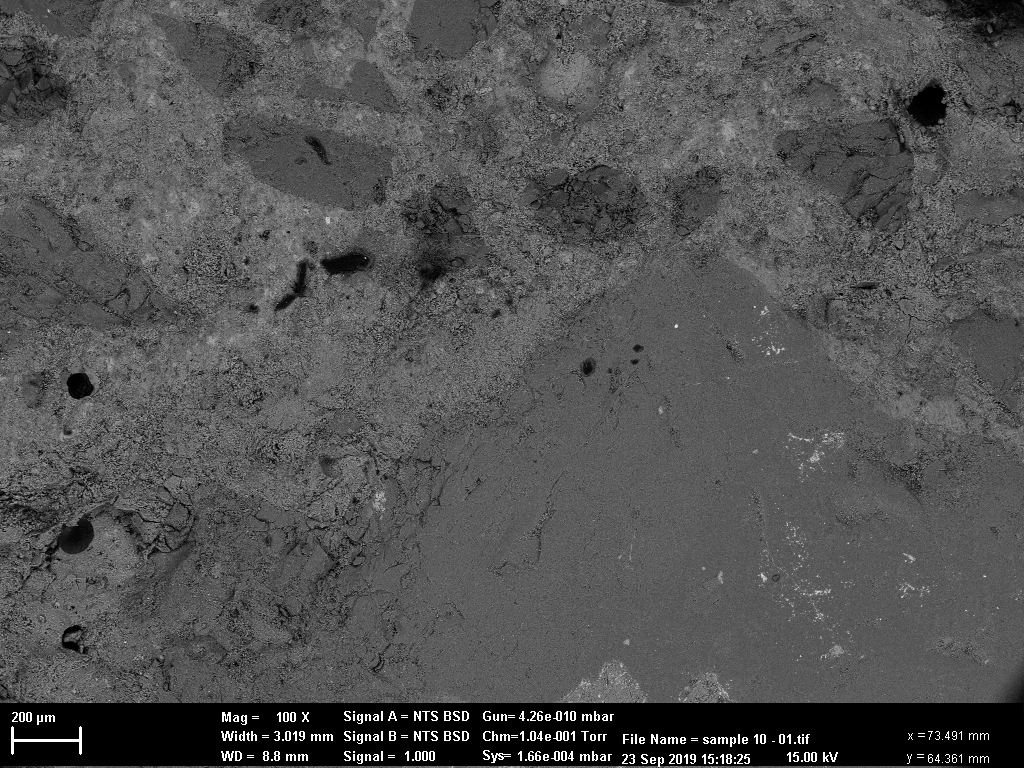 1SRC100
1SRCA100
29
Conclusion
It was found that the critical influence to the performance of RA-concrete is the quality of the waste source which RA obtained from.

The size distribution results showed that unscreened RA contains a large amount of fine aggregates from crushing process with high porosity and water absorption.

Two or three times of screening is recommended to effectively remove the adhered mortar and fine aggregates from the RA.

The hydrostatic weighting method is suggested to determine the water absorption of RA instead of using the AS standard method which assigned for natural aggregates.

The calculated crushing value for all tested RA were in the standard range (20-30 %) to be used in conventional concrete.
30
Conclusion
The pre-soaking method proved to be helpful for getting better workability of concrete with very minimal bleeding effects while maintain a desirable compressive strength. 

The complete replacement of coarse sand can produce standard grade concrete of 40MPa, but cannot achieve high grade concrete. This result is still promising as many specifications for RMS roads and bridges provide an upper limit of compression of 40MPa at 28 days.

The suggested integrated pre-soaking and screening method had no remarkable effect on the densityand tensile strength and increased the module elasticity. 

RA-Concrete demonstrated a good structure with minimal porous, voids and cracks along the interfacial transition zone.
31
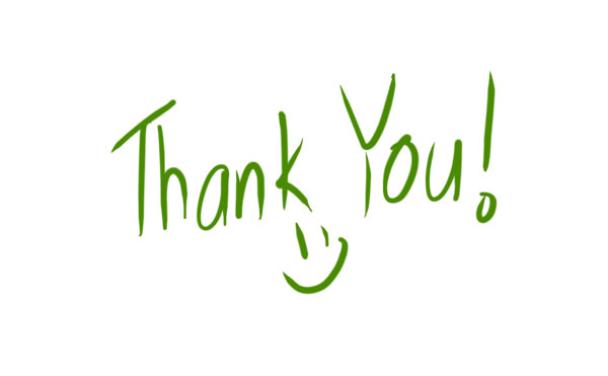 32